Республика Саха (Якутия)
Муниципальный район «Нюрбинский»
МБОУ «Антоновская СОШ» им.Н.Н.Чусовского
Колька - герой
Выполнила: Васильева Анастасия, ученица 11 класса
Руководитель: Максимова Юля Александровна
Меняются поколения людей, вместе с ними уходит история улиц, деревень, городов, чтобы сохранить историю мы должны ее собирать. История страны складывается из истории отдельных городов и поселков, поэтому важно знать историю своего края, чтобы помнить и историю своей страны. 
	Каждый житель нашего города должен не только знать название своей улицы, но и знать историю её создания. В Нюрбе немало улиц, носящих имена героев Великой Отечественной войны. Среди них - наши земляки.
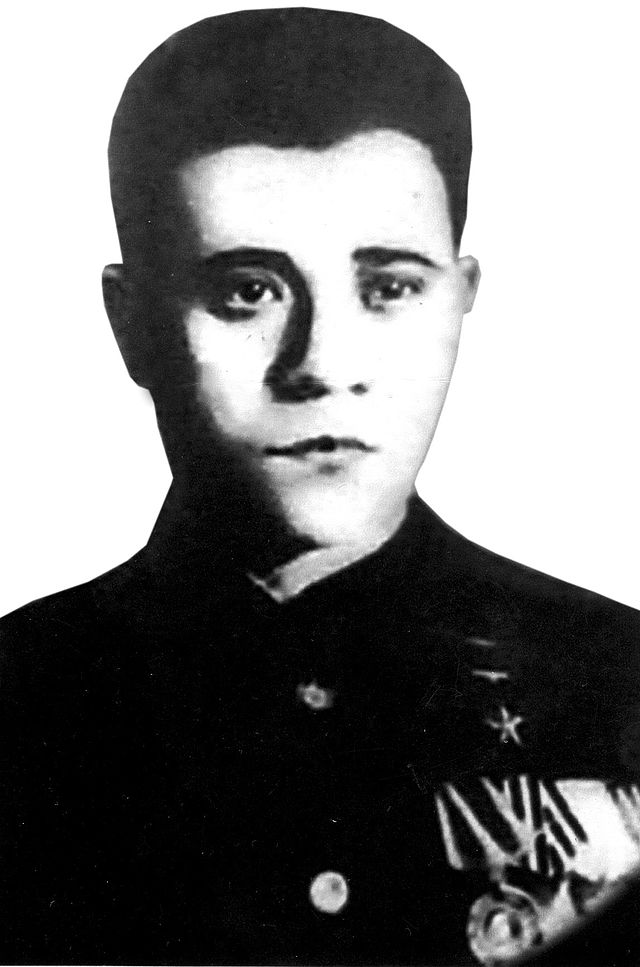 Цель работы: формирование у детей нравственно-патриотических чувств и гордости за свою малую Родину; воспитание уважения к подвигу советских и российских воинов, тружеников тыла, одержавших победу в Великой Отечественной войне; формирование у подрастающего поколения активной гражданской позиции.
	Задачи:
– расширить и углубить знания детей о городе Нюрба, его истории, героях, достопримечательностях, о героическом прошлом наших горожан.
– познакомить с историей улицы имени Николая Петровича Кудряшова;
– познакомить детей с биографией земляков, погибшего во время Великой Отечественной войны, Николае Петровиче и о его подвиге;
– расширить представления детей о защитниках страны в годы Великой Отечественной войны;
Николай Петрович Кудряшов(1922-1973)
звание: лейтенант
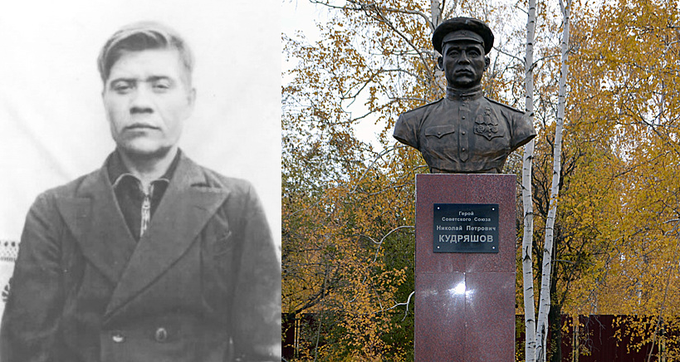 Награды и премии:
-Герой советского союза
-орден ленина
-орден славы
-медаль «за отвагу»
-медаль «за победу над германией»
-медаль «за освобождение праги»
Путь восстановления доброго имени героя кудряшова
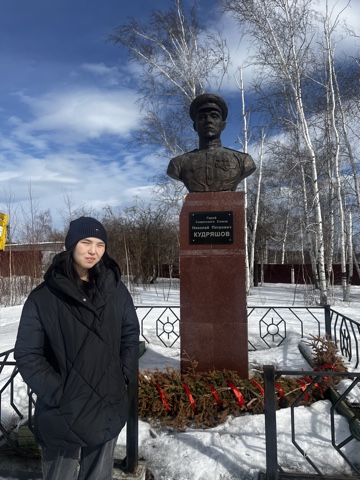 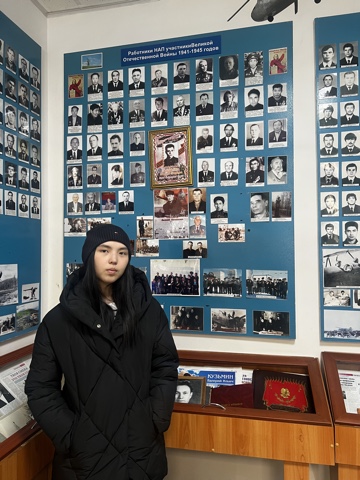 «я живу на улице героя»
Спасибо за внимание!